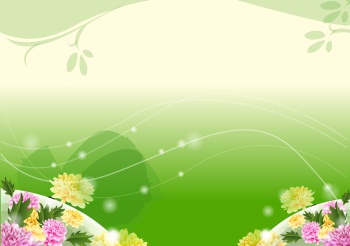 Спорт – альтернатива вредным привычкам
Муниципальное бюджетное дошкольное образовательное учреждение детский сад №15 «Бережок» г.Салехарда
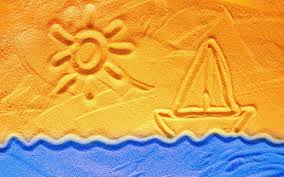 МБДОУ « Детский сад № 15 «Бережок»
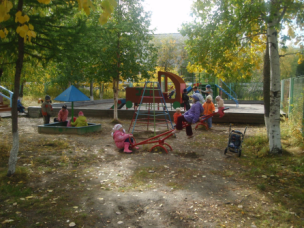 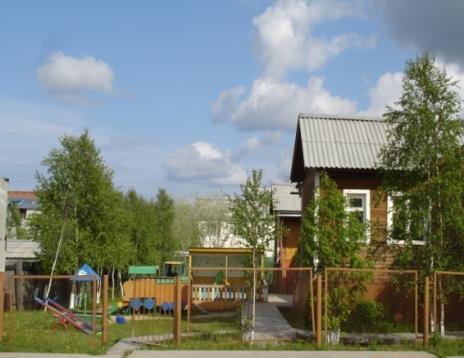 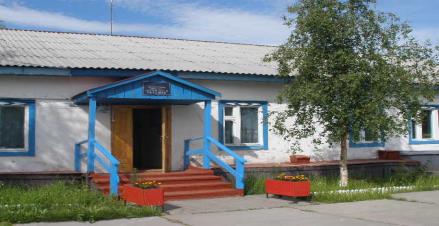 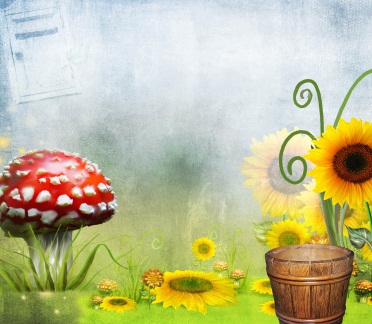 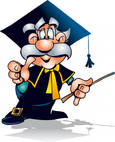 Вредные привычки
Вредная привычка это автоматически повторяющееся многое число раз действие, причем действие это вредоносное с точки зрения общественного блага, окружающих или здоровья самого человека
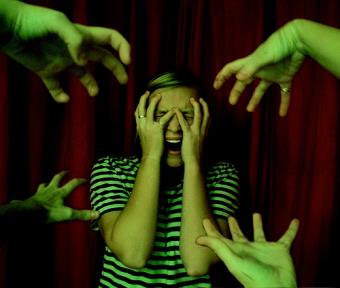 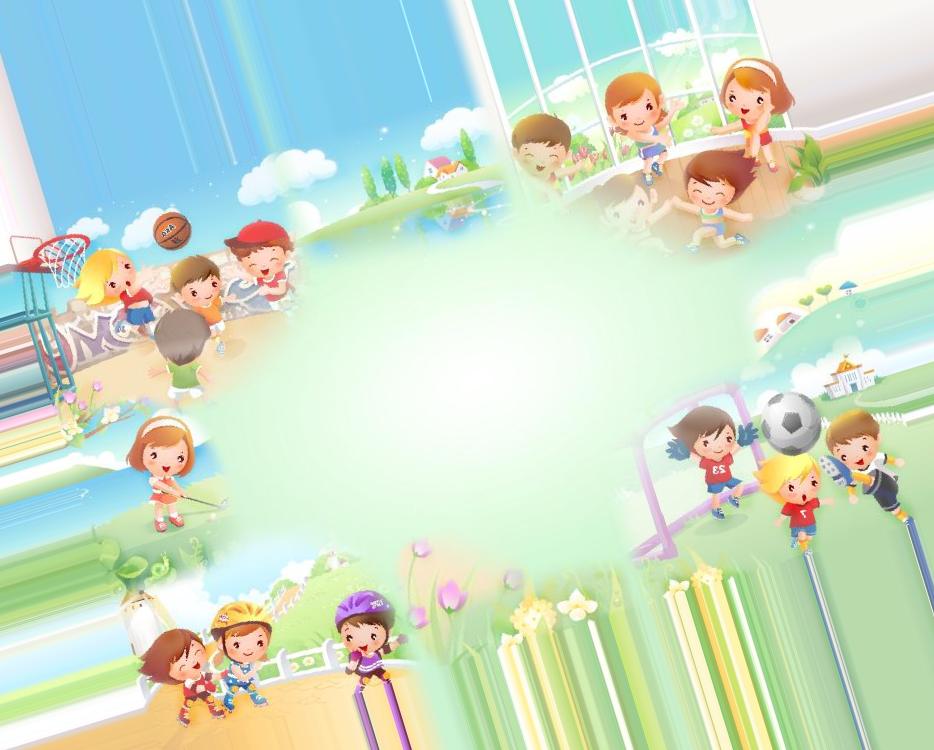 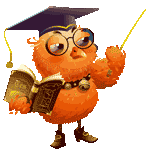 Беседуем  о спорте
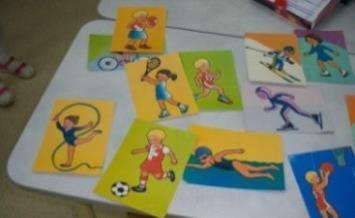 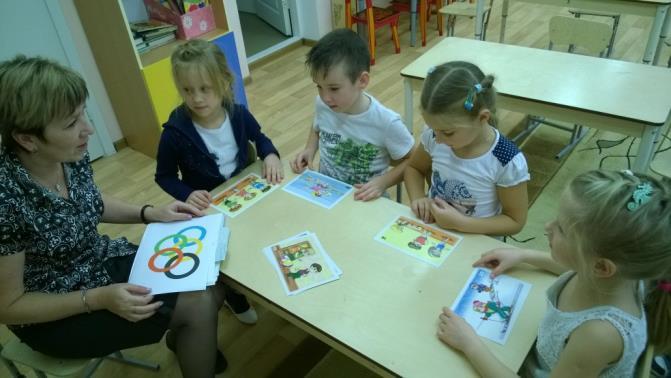 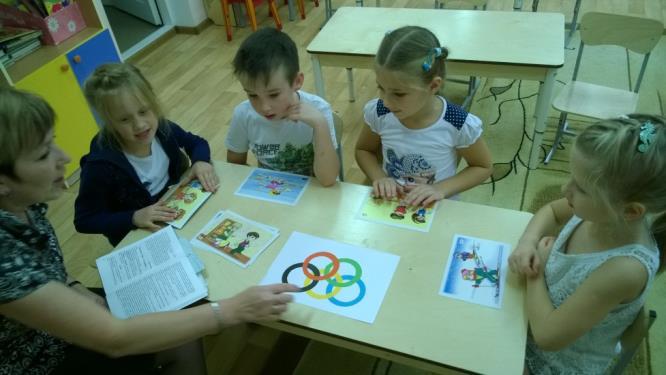 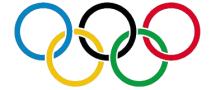 Олимпийские игры  в нашей стране
Летние игры в Москве 
 в 1980 году
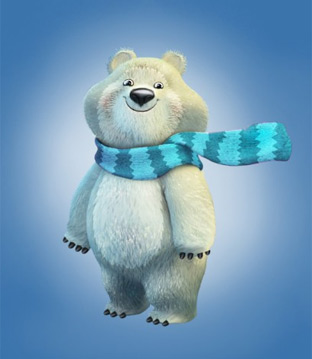 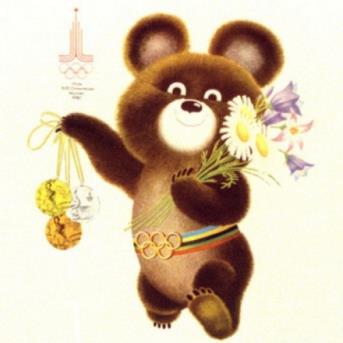 Символ Олимпиады 
в Сочи - 14
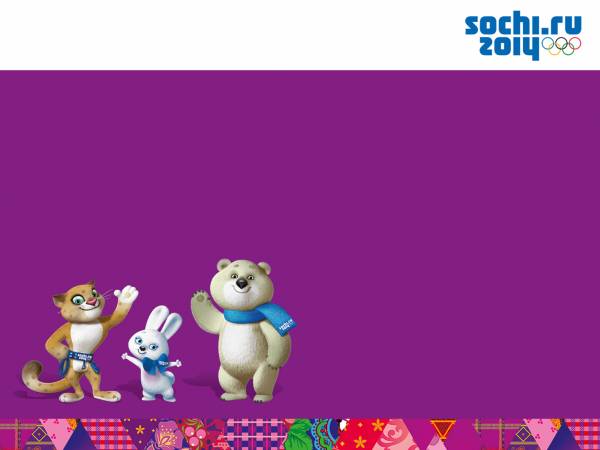 Олимпийский день в «Бережке»
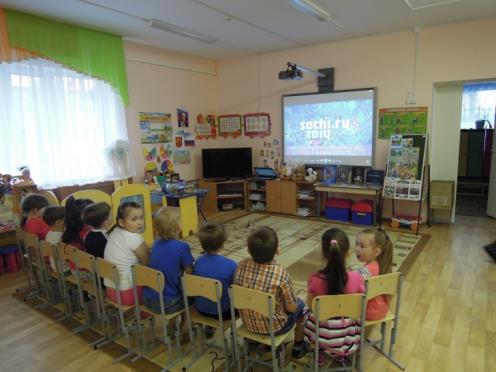 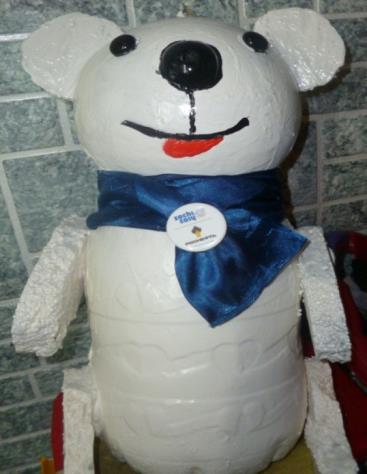 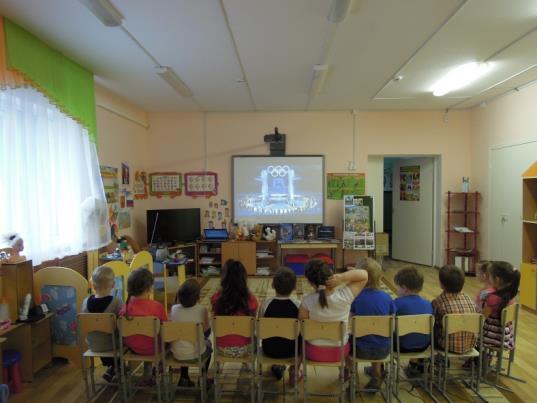 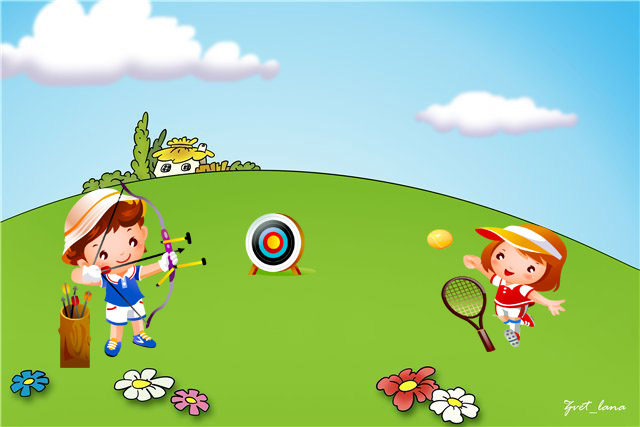 Наши развлечения
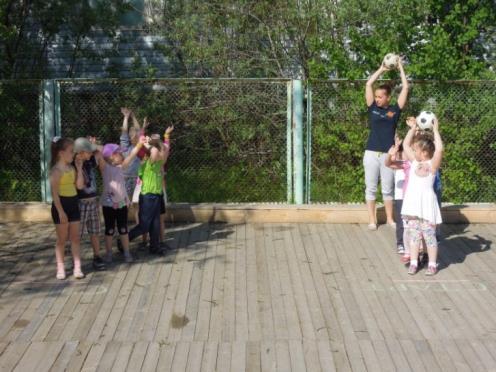 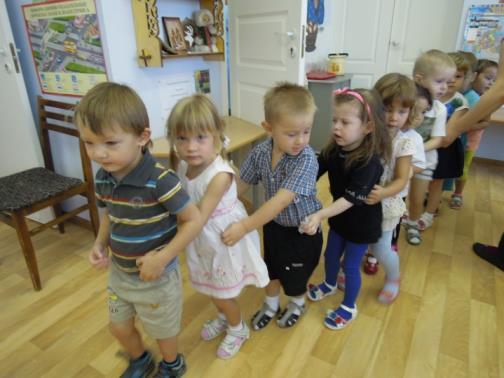 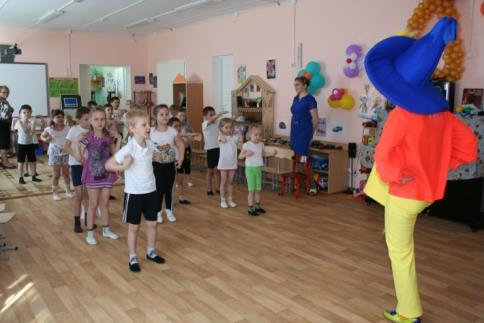 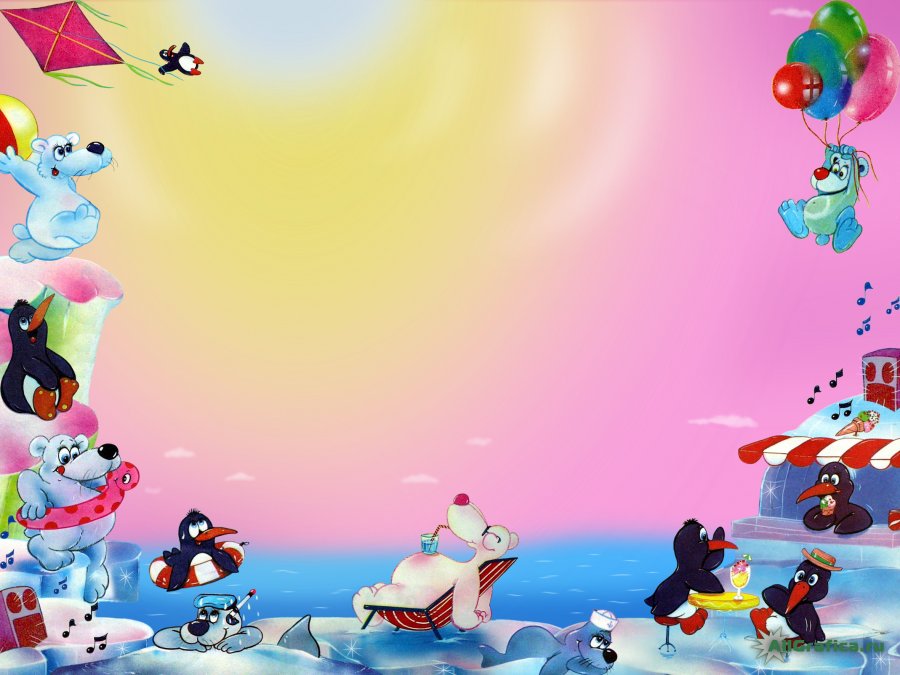 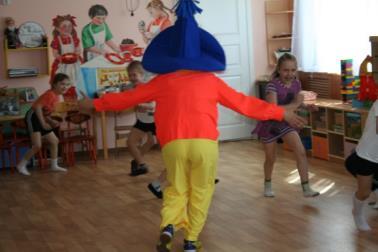 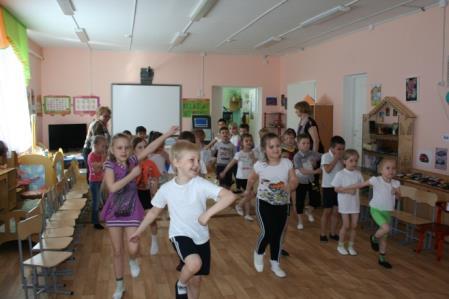 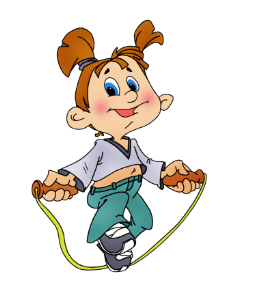 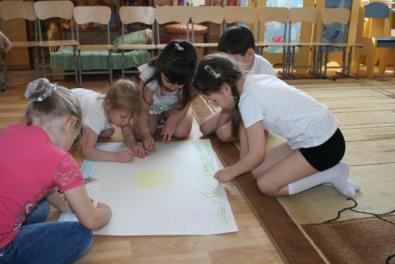 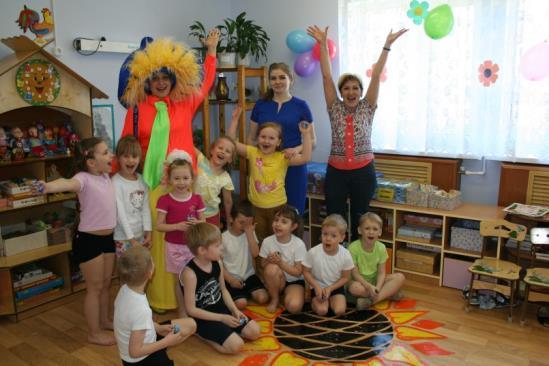 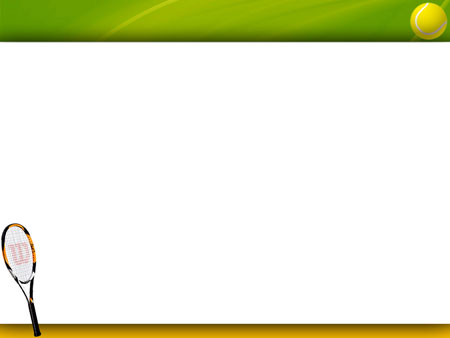 Любим физкультуру
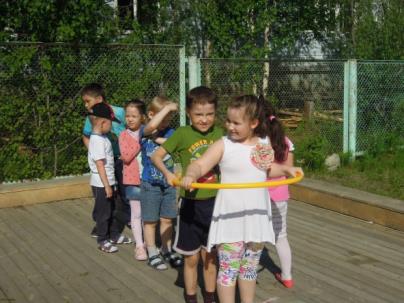 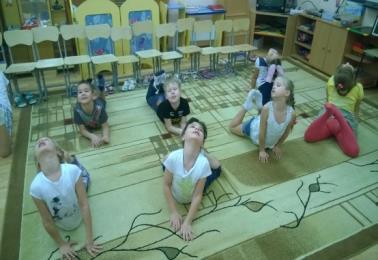 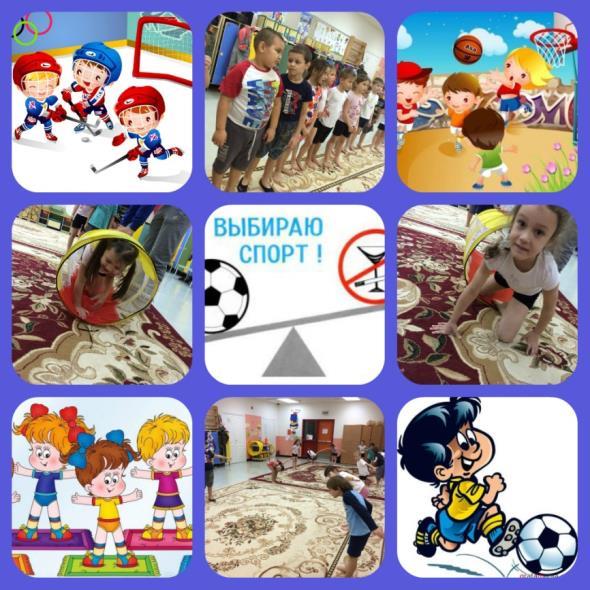 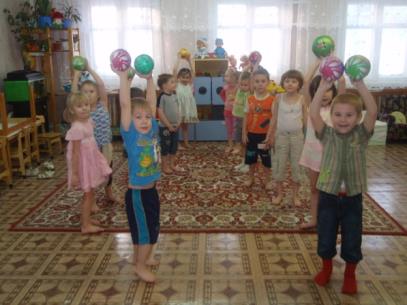 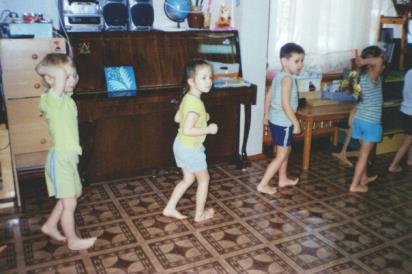 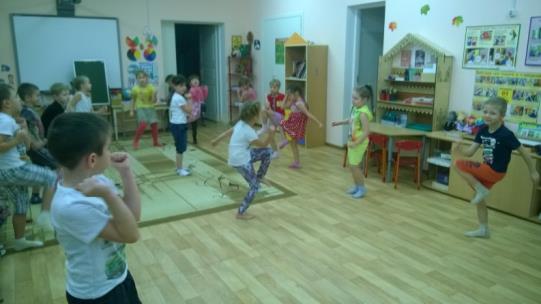 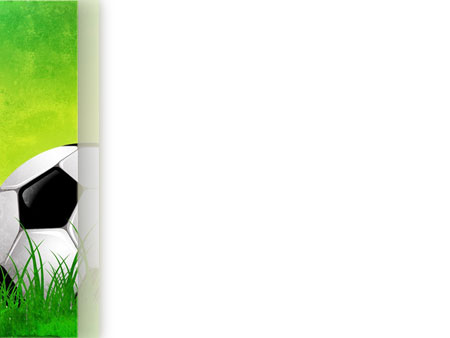 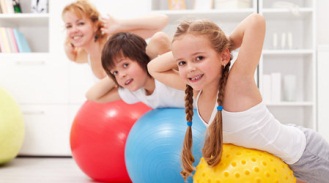 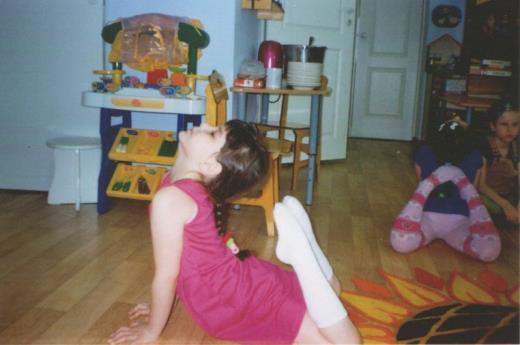 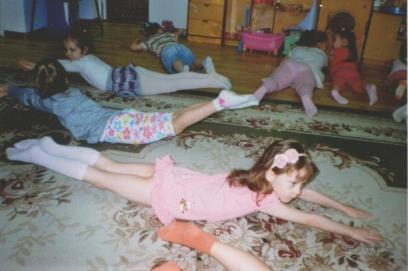 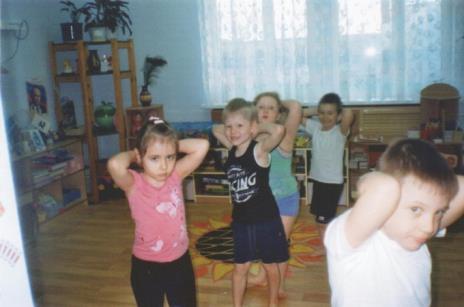 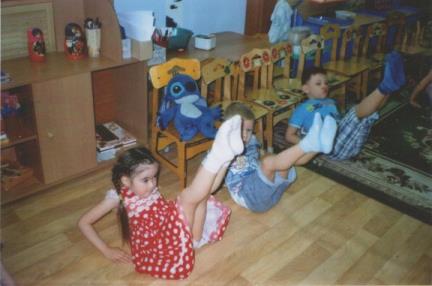 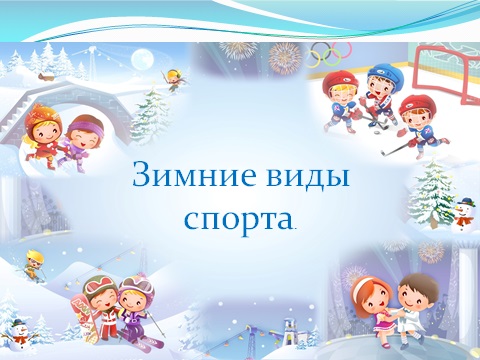 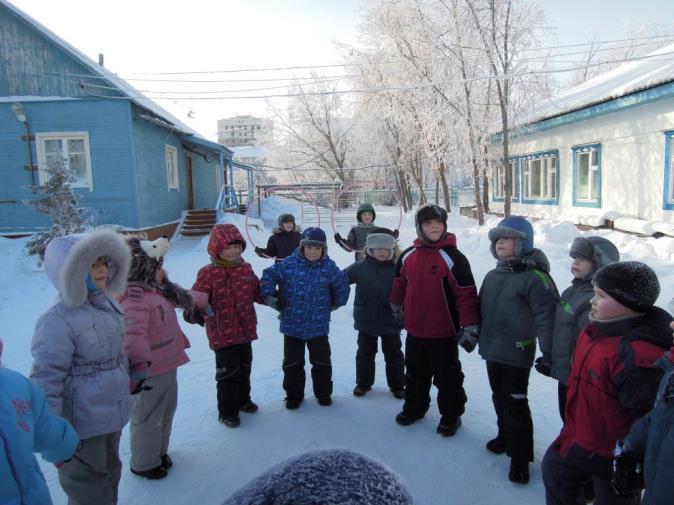 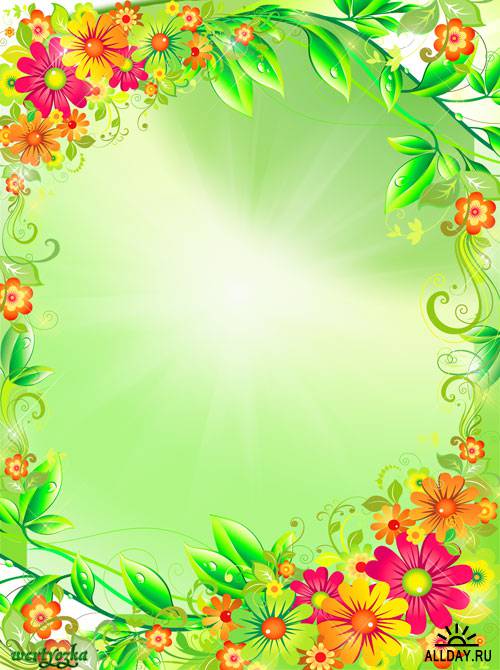 «Кодекс здоровья» для всей семьи.
Основные принципы:

     1. Каждый день начинаем с зарядки .
     2. Просыпаясь, не залеживаемся в постели.
     3. Берем холодную воду в друзья - она дарит   
         бодрость и закалку.
     4. В детский сад, в школу и на работу – 
         пешком в быстром темпе.
     5. Лифт - враг наш.
     6. Будем щедрыми на улыбку, никогда не 
        унываем !
     7. При встрече желаем друг другу здоровья. 
        (Здравствуй !).
     8.Ничего не жевать, сидя у телевизора.
     9. Режим - наш друг, хотим все успеть – 
         успеем!
    10. В отпуск и в выходные - только вместе!
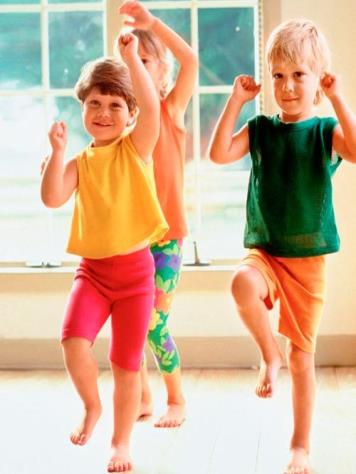 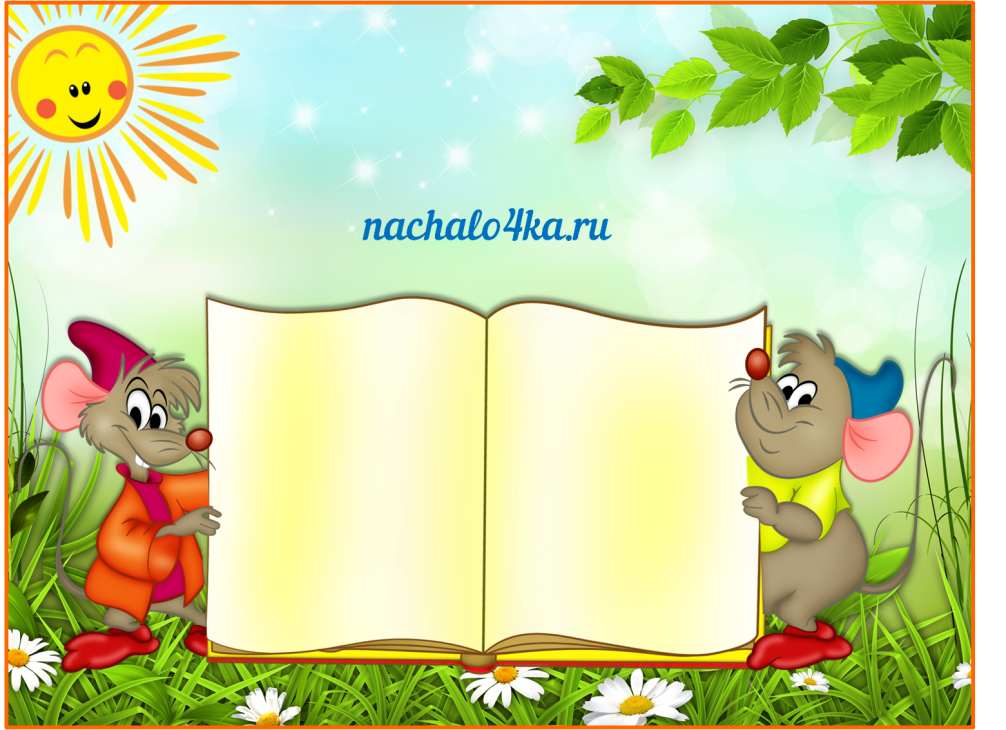 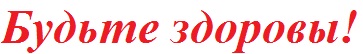 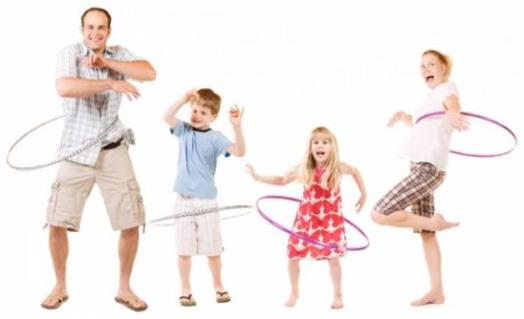